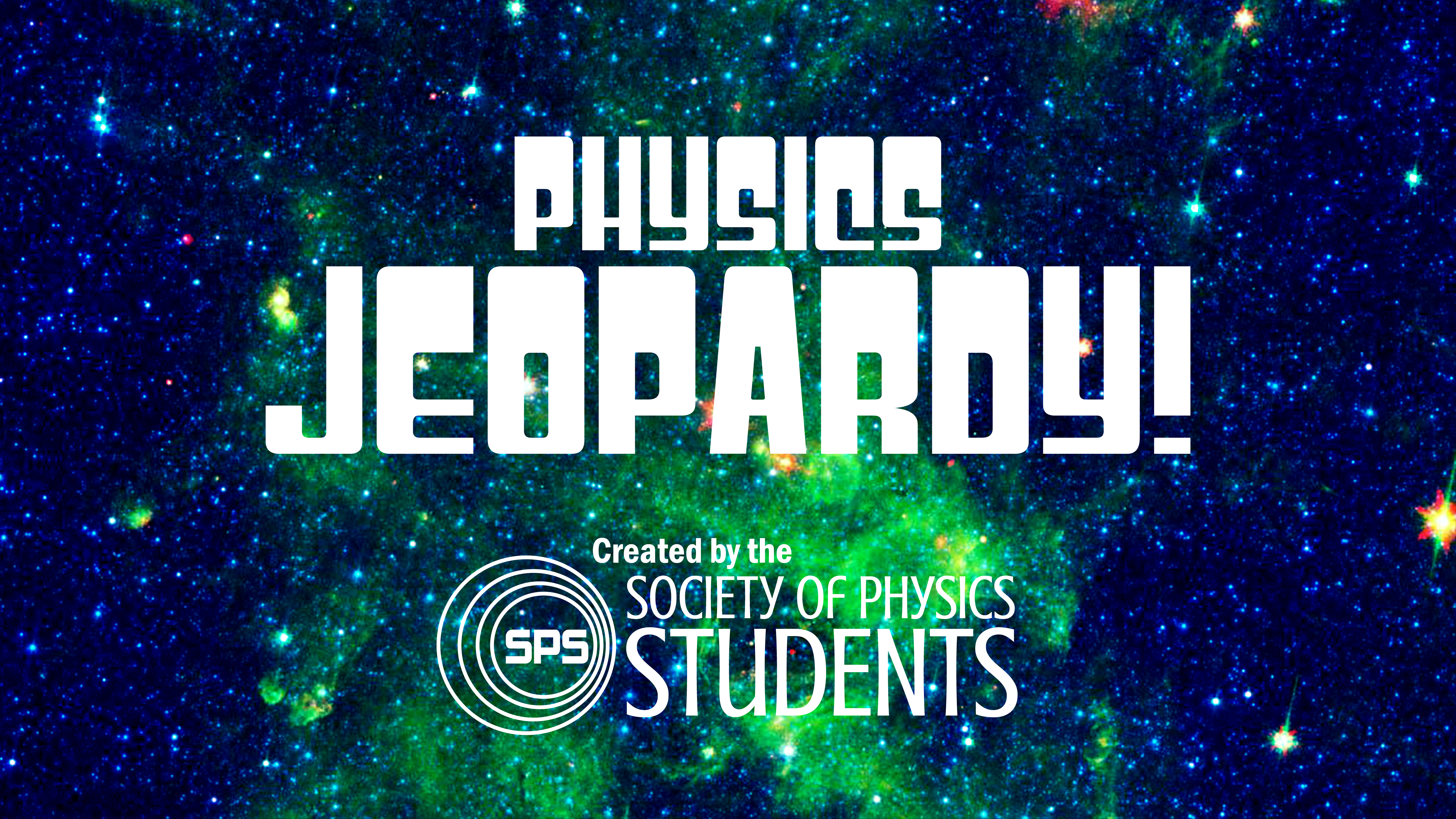 Image Courtesy of NASA
Optica
AMS
APS
AVS
Rheology
MISC
100
100
100
100
100
100
200
200
200
200
200
200
300
300
300
300
300
300
400
400
400
400
400
400
500
500
500
500
500
500
FINAL JEOPARDY
[Speaker Notes: Click on point values to see questions. Click on “Answer” to view answer, then click “Back” to return to the question board.
Alphabet Soup: Contestant is given a common physics-related acronym/abbreviation and must give the unabbreviated title.Tenure-Worthy: Upon viewing an equation, contestants must identify the scientist of origin (last name is acceptable)Name That Physicist: Contestants must use biographical clues to identify the correct physicist (last name is acceptable)
Relativity: All clues refer to a term related to relativity.Astronomy: All clues refer to a term related to astronomy.Misc: Definitions of miscellaneous physics terms.]
AMS
100
BACK
What does AMS stand for?
ANSWER
AMS
100
AMERICAN METEOROLOGIAL SOCIETY
BACK
AMS
200
BACK
What are the 3 levels of cloud classification?
ANSWER
AMS
200
Low, Mid and High
BACK
[Speaker Notes: https://www.weather.gov/lmk/cloud_classification]
AMS
300
BACK
How many categories of hurricanes are there?
ANSWER
AMS
300
5; with 1 being the least dangerous and 5 being the most dangerous
BACK
[Speaker Notes: https://www.nhc.noaa.gov/aboutsshws.php]
AMS
400
BACK
What are the tornado classifications?
ANSWER
AMS
400
EF0, EF1, EF2, EF3, EF4, EF5
BACK
AMS
500
BACK
Why do storms rotate a different direction depending on which hemisphere it’s in?
ANSWER
AMS
500
The Coriolis Effect
BACK
[Speaker Notes: https://education.nationalgeographic.org/resource/coriolis-effect/]
APS
100
BACK
What does APS stand for?
ANSWER
APS
100
AMERICAN PHYSICAL SOCIETY
BACK
APS
200
BACK
What set of laws are the basis of classical kinematics?
ANSWER
APS
200
Newton’s Laws of Motion
BACK
APS
300
BACK
One of Maxwell’s Laws doesn’t have a name, what is it?
ANSWER
APS
300
BACK
APS
400
BACK
What did Albert Einstein win the Nobel Prize for?
ANSWER
APS
400
Photoelectric Effect (1922)
BACK
APS
500
BACK
Who won the Nobel Prize with Edwin Schrödinger in 1933?
ANSWER
APS
500
Paul Dirac
BACK
[Speaker Notes: https://www.nobelprize.org/prizes/physics/1933/summary/]
AVS
BACK
100
What does AVS stand for?
ANSWER
AVS
100
American Vacuum Society
BACK
[Speaker Notes: AVS is now AVS: Science and Technology of Materials, Interfaces, and Processing]
AVS
BACK
200
What is a vacuum?
ANSWER
AVS
200
It is an enclosed space devoid of particles.
BACK
AVS
BACK
300
What is Boyle’s Law?
ANSWER
AVS
300
BACK
[Speaker Notes: https://en.wikipedia.org/wiki/Boyle%27s_law]
AVS
BACK
400
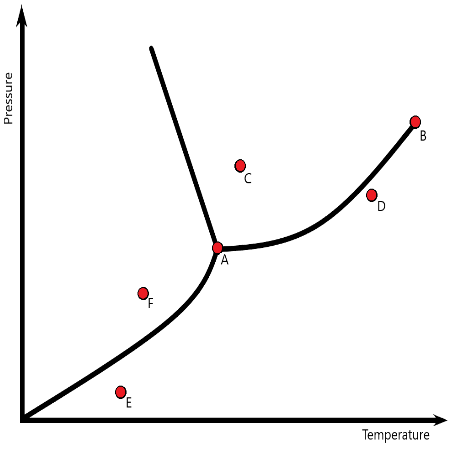 What kind of graph is this?
ANSWER
[Speaker Notes: https://study.com/skill/practice/using-phase-diagrams-to-predict-phase-at-a-given-temperature-pressure-questions.html]
AVS
400
Phase Diagram
BACK
AVS
BACK
500
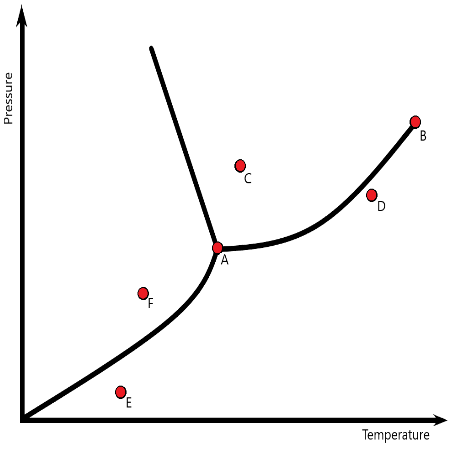 What is point A?
ANSWER
AVS
500
Triple Point!
BACK
OPTICA
100
BACK
What is Optics the study of?
ANSWER
OPTICA
100
The study of light!
BACK
[Speaker Notes: Or if you want to be fancy: the study of electromagnetic radiation ]
OPTICA
200
BACK
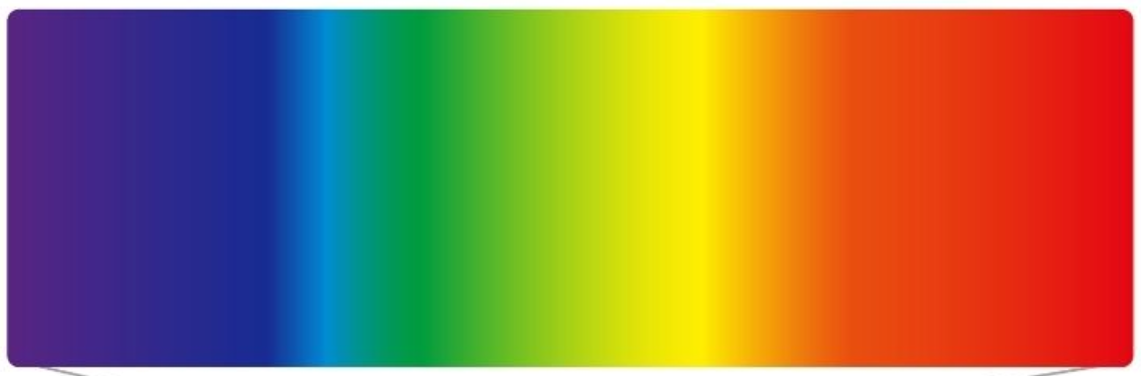 What is this?
ANSWER
OPTICA
200
Visible Spectrum
BACK
OPTICA
300
BACK
What is the wavelength range of the visible spectrum in nm?
ANSWER
OPTICA
300
380-700 nm
BACK
[Speaker Notes: https://science.nasa.gov/ems/09_visiblelight#:~:text=The%20visible%20light%20spectrum%20is,from%20380%20to%20700%20nanometers.]
OPTICA
400
BACK
What is Snell’s Law?
ANSWER
OPTICA
400
BACK
OPTICA
500
BACK
What is Fermat’s Principle?
ANSWER
OPTICA
500
Light will take the path of least time
BACK
[Speaker Notes: https://en.wikipedia.org/wiki/Fermat's_principle]
RHEOLOGY
100
BACK
What is Rheology?
ANSWER
RHEOLOGY
100
Study of the deformation and flow of matter
BACK
RHEOLOGY
200
BACK
What is viscosity?
ANSWER
RHEOLOGY
200
Measure of a fluid’s resistance to deformation at a given rate
BACK
[Speaker Notes: https://en.wikipedia.org/wiki/Viscosity]
RHEOLOGY
300
BACK
What is a Non-Newtonian Fluid?
ANSWER
RHEOLOGY
300
A fluid with variable viscosity dependent on stress
BACK
[Speaker Notes: Apparently, ketchup is a non-Newtonian fluid. 
https://en.wikipedia.org/wiki/Non-Newtonian_fluid]
RHEOLOGY
400
BACK
What is Newton’s Law of Viscosity?
ANSWER
RHEOLOGY
400
Shear stress is directly proportional to the velocity gradient
BACK
[Speaker Notes: Tau: shear stress; mu: viscosity; du/dy= velocity gradient]
RHEOLOGY
500
BACK
What are the 4 pillars of Rheology?
ANSWER
RHEOLOGY
500
Shear-thinning, Viscoelasticity, Extensional-thickening, Rod-climbing
BACK
[Speaker Notes: https://www.annualreviews.org/doi/full/10.1146/annurev-fluid-031821-104935#:~:text=Four%20Key%20Phenomena,each%20image%20in%20Figure%201.]
MISC
100
BACK
A PROCESS IS CONSIDERED ISOCHORIC IF THIS CHARACTERISTIC REMAINS CONSTANT
ANSWER
MISC
100
VOLUME
BACK
[Speaker Notes: for example a gas heated in a rigid container: the pressure and temperature of the gas will increase, but the volume will remain the same.]
MISC
200
BACK
THE NAME OF THIS THEORY IS DERIVED FROM VIEWING SUB-ATOMIC PARTICLES AS 1-DIMENSIONAL OBJECTS, NOT AS POINTS
ANSWER
MISC
200
STRING THEORY
BACK
[Speaker Notes: Because string theory potentially provides a unified description of gravity and particle physics, it is a candidate for a theory of everything, a self-contained mathematical model that describes all fundamental forces and forms of matter.]
MISC
300
BACK
OCCURS WHEN THE INCIDENT ANGLE IS GREATER THAN THE CRITICAL ANGLE
ANSWER
MISC
300
TOTAL INTERNAL REFLECTION
BACK
[Speaker Notes: This is particularly common as an optical phenomenon, where light waves are involved, but it occurs with many types of waves, such as electromagnetic waves in general or sound waves]
MISC
BY APPROVING EDWARD BOUCHET’S DISSERTATION IN 1876, THIS IVY LEAGUE SCHOOL BECAME THE FIRST AMERICAN UNIVERSITY TO GRANT A PhD TO AN AFRICAN AMERICAN
400
BACK
ANSWER
MISC
400
YALE
BACK
[Speaker Notes: Bouchet was also among the first 20 Americans (of any race) to receive a Ph.D. in physics and was the sixth to earn a Ph.D. in physics from Yale.]
MISC
500
BACK
THE PRINCIPLE THAT SAYS TWO WAVE FUNCTIONS BEHAVE AS IF THEY CAME FROM A SINGLE SOURCE
ANSWER
MISC
500
COHERENCE
BACK
[Speaker Notes: The amount of coherence can readily be measured by the interference visibility,]
FINAL JEOPARDY
TOPIC
BACK
OPTICS
QUESTION
FINAL JEOPARDY
QUESTION
BACK
THIS FORM OF LIGHT OCCURS WHEN PARTICLES ABSORB ENERGY AND DO NOT IMMEDIATELY RE-EMIT THAT RADIATION
ANSWER
FINAL JEOPARDY
ANSWER
PHOSPHERESCENCE
END
[Speaker Notes: The amount of coherence can readily be measured by the interference visibility,]
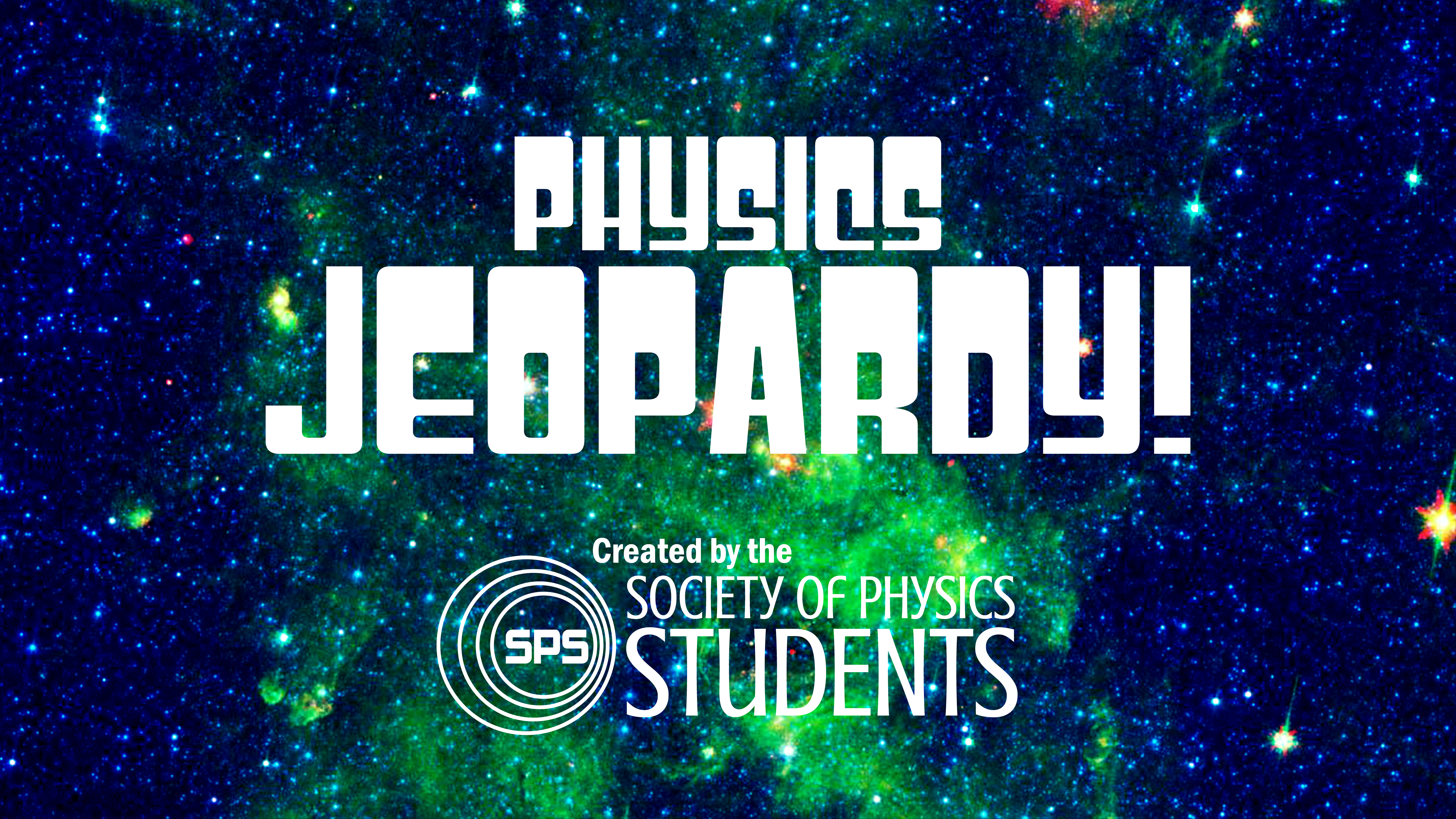 THANK YOU FOR PLAYING
Image Courtesy of NASA